Phenotype-related information extraction from routine data for biomarker researchCatalina Martínez-Costa, Stefan Schulz, CBmed Project 1.2
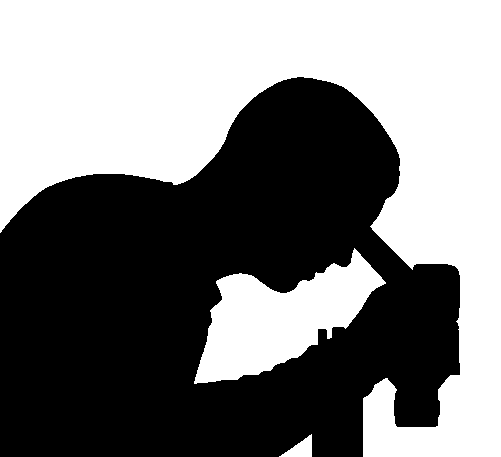 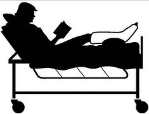 Lab data
large volume
created by machines
highly structured
Clinical data
small volume
created by humans
poorly structured
     (text  in local language)
How to bring both kinds of data together for biomarker research ?
[Speaker Notes: The PhD project of Cbmed Project 1.2 is a computer science project.
It aims at making clinical routine data available for research.
In biomarker research, huge amounts of lab data are generated by machines and are highly structured.
For many research questions, however it is needed to match them with information of the patients' phenotypes.
Here the data volume is relatively small, but data are created by humans and therefore mostly in poorly structured text. 
The challenge is here how to bring both kinds of data together.]
Languageresources
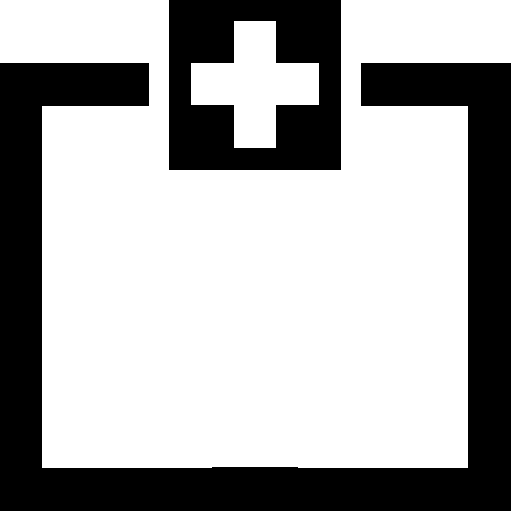 "St.p. superfiziell spreitendes malignes Melanom in Zusammenhang mit,oder ausgehend von einem Nävuszellnävus (NZN) anm Unterschenkel links 3/07(Level III, TD 1,3mm, AJCC T2a)St.p. Nachexzision mit axillärer Lymphadenektomie 3/07 - 7 von 16Lymphknoten (LK) positiv 
St.p. adjuvanter Therapie mit Interferon-Hochdosis nach Kirkwood vom7.5.2007 bis 11.3.2008
HospitalInformationSystem
Text mining system
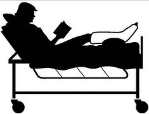 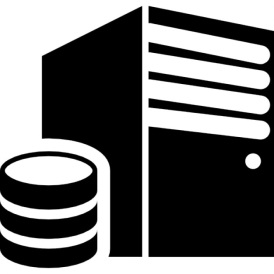 Clinical data to be extracted:
past diseases 
findings 
procedures 
lifestyle data 
drugs
family history
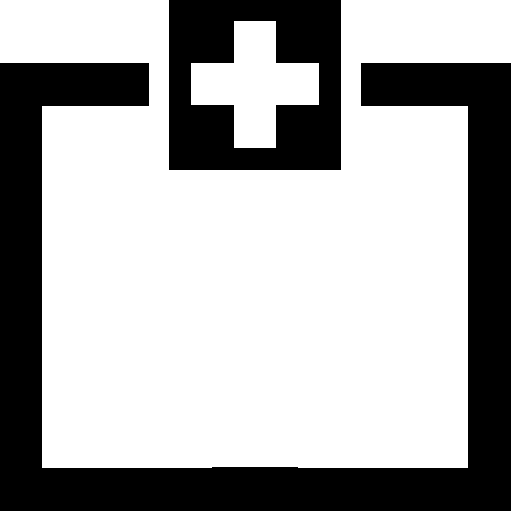 LAB
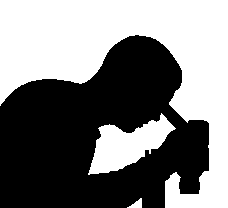 Joint analysis of lab data and
clinical data
Normalised clinical data extracts
[Speaker Notes: Clinical routine data reside in hospital information systems, where the address the need for documentation and communication, but not primarily for research. 
This mostly textual data contains important information about past diseases, findings, procedures, lifestyle, drugs and family history. 
In order to bring this content into a format that can be used for research, it needs to be processed by text mining systems, which require specific language resources, in order to be mapped to standardised codes, e.g. SNOMED CT. After this they are in a format that makes it more usable for biomarker researchers, but also for many clinical use cases, e.g. patient profiling for predictive analytics and more efficient navigation through clinical data. 
Text mining or, broader, natural language processing is an important area in computer science, from which interesting and challenging research and engineering projects can be derived.]